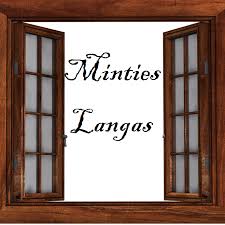 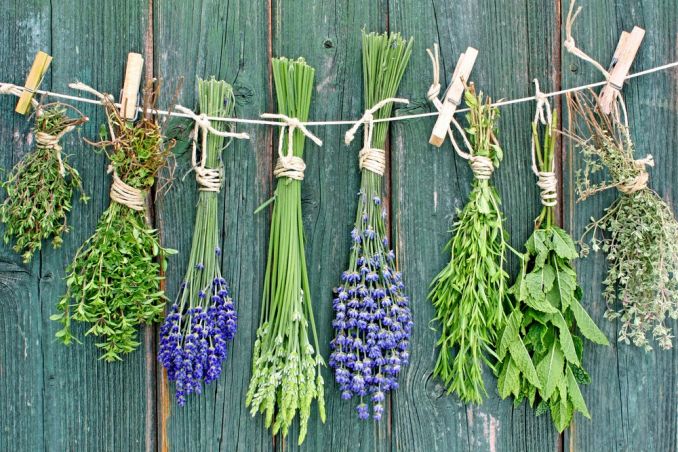 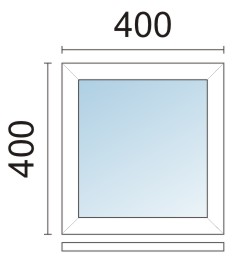 ,,Sveikatos dovanos gamtoje ir E. Šimkunaitės kūryboje”
 
2023 m. birželis
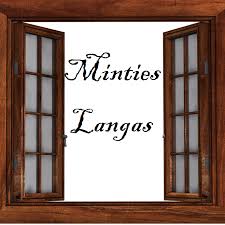 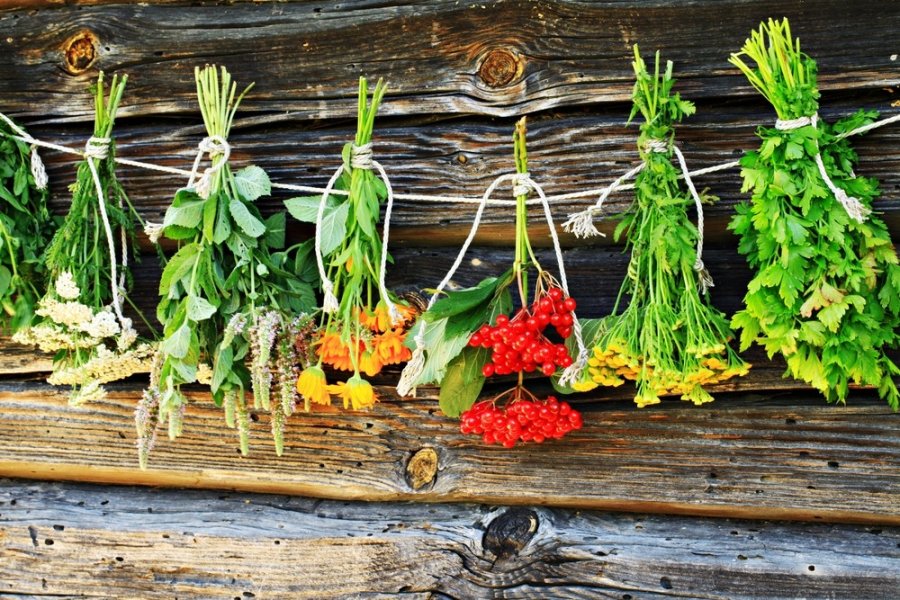 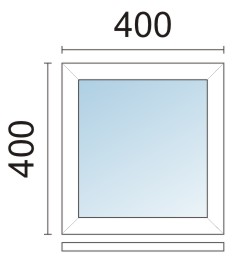 Skirta 
Eugenijos Šimkūnaitės, Lietuvos žiniuonės 
atminimui.
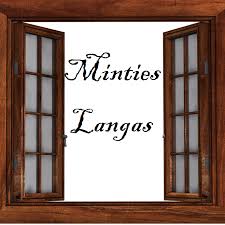 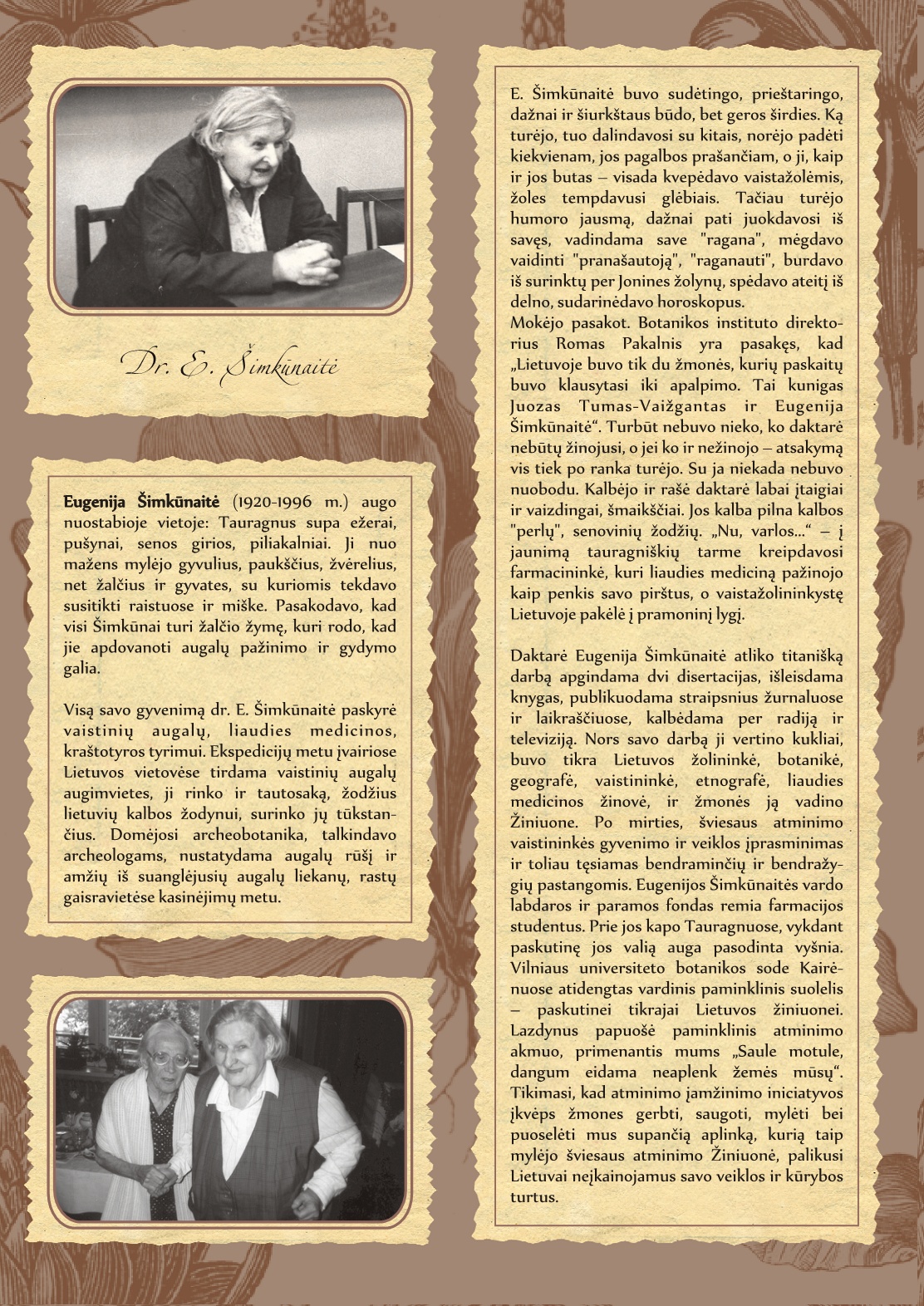 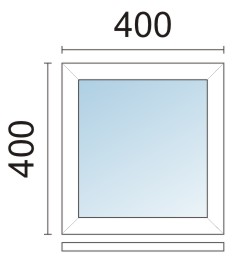 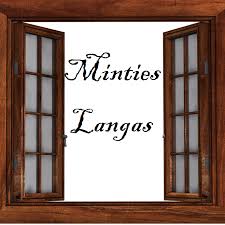 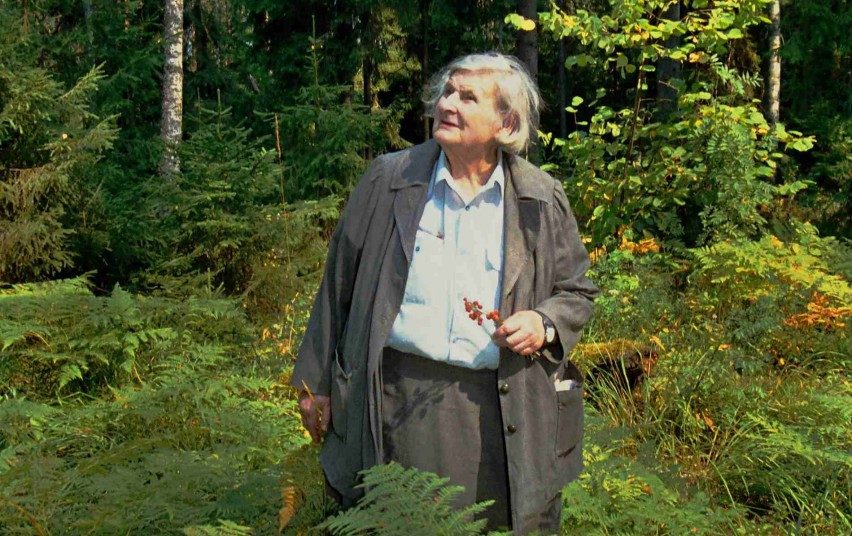 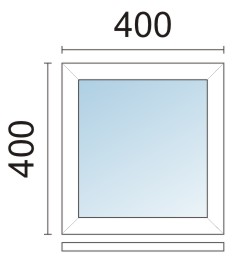 1920 - 2020
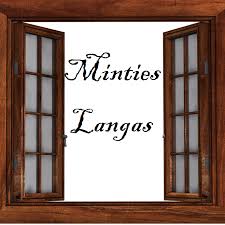 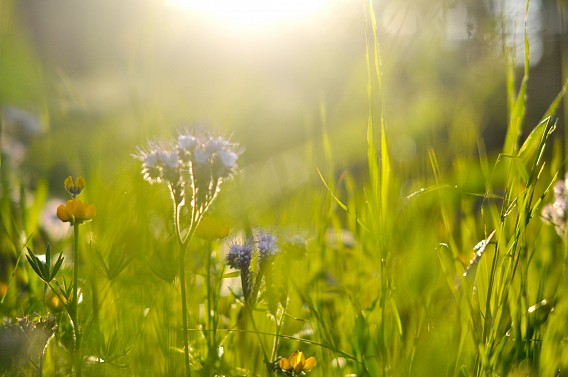 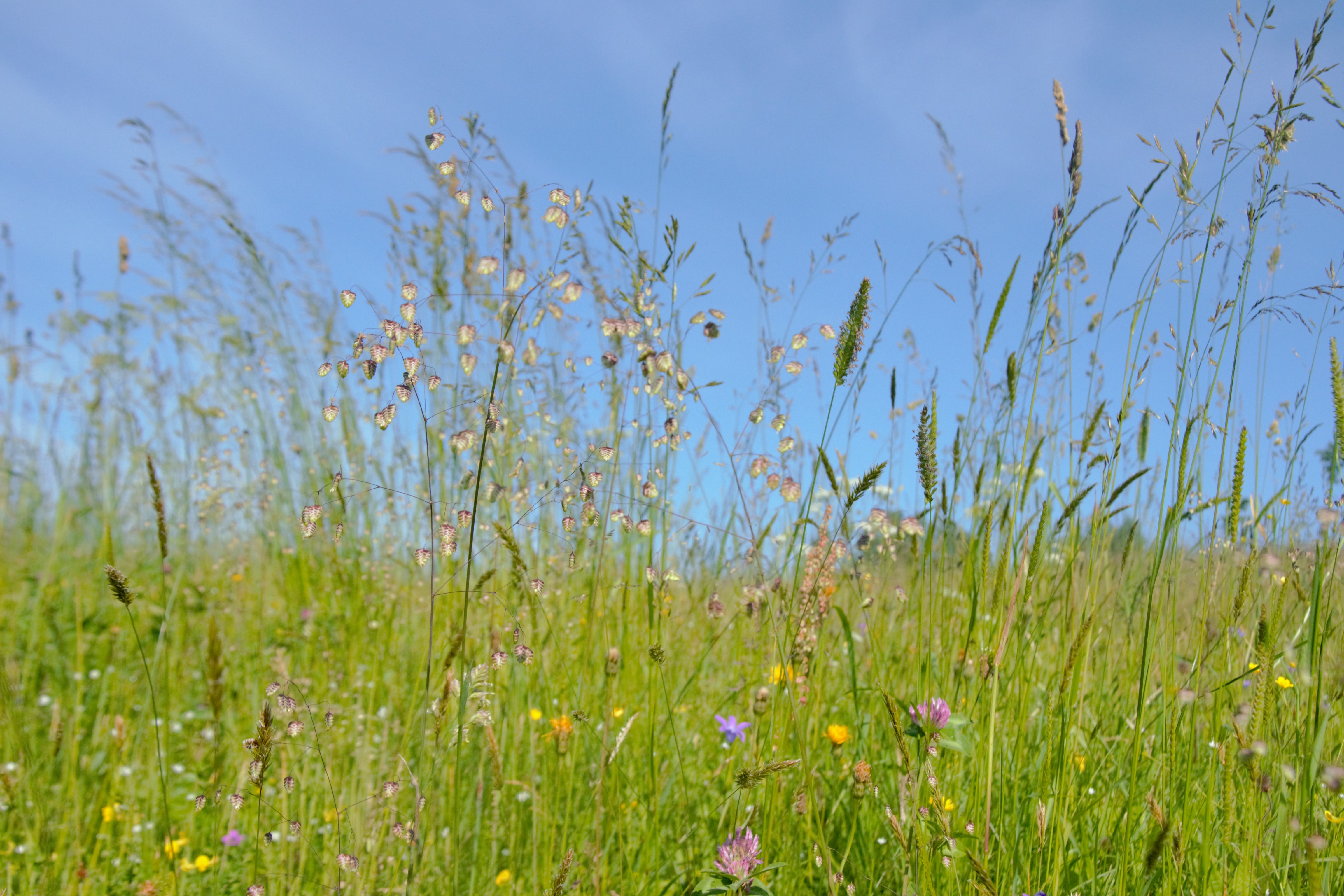 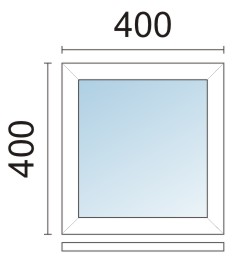 Eugenija Šimkūnaitė augo nuostabioje vietoje: Tauragnus supa ežerai, pušynai, senos girios, padavimais apipinti piliakalniai. Ji nuo mažens mylėjo gyvulius, paukščius, žvėrelius, net žalčius ir gyvates, su kuriomis tekdavo susitikti raistuose ir miške.
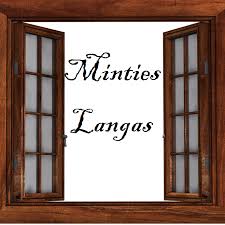 .
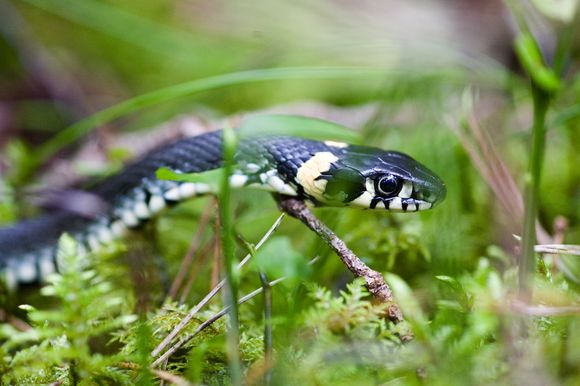 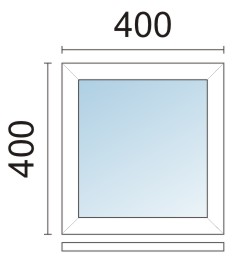 Žolininkė pasakodavo, kad turi žalčio žymę, kuri rodo, kad ji apdovanota augalų pažinimo ir gydimo galia.
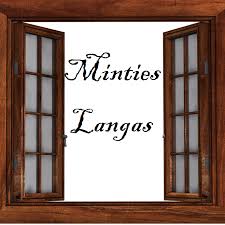 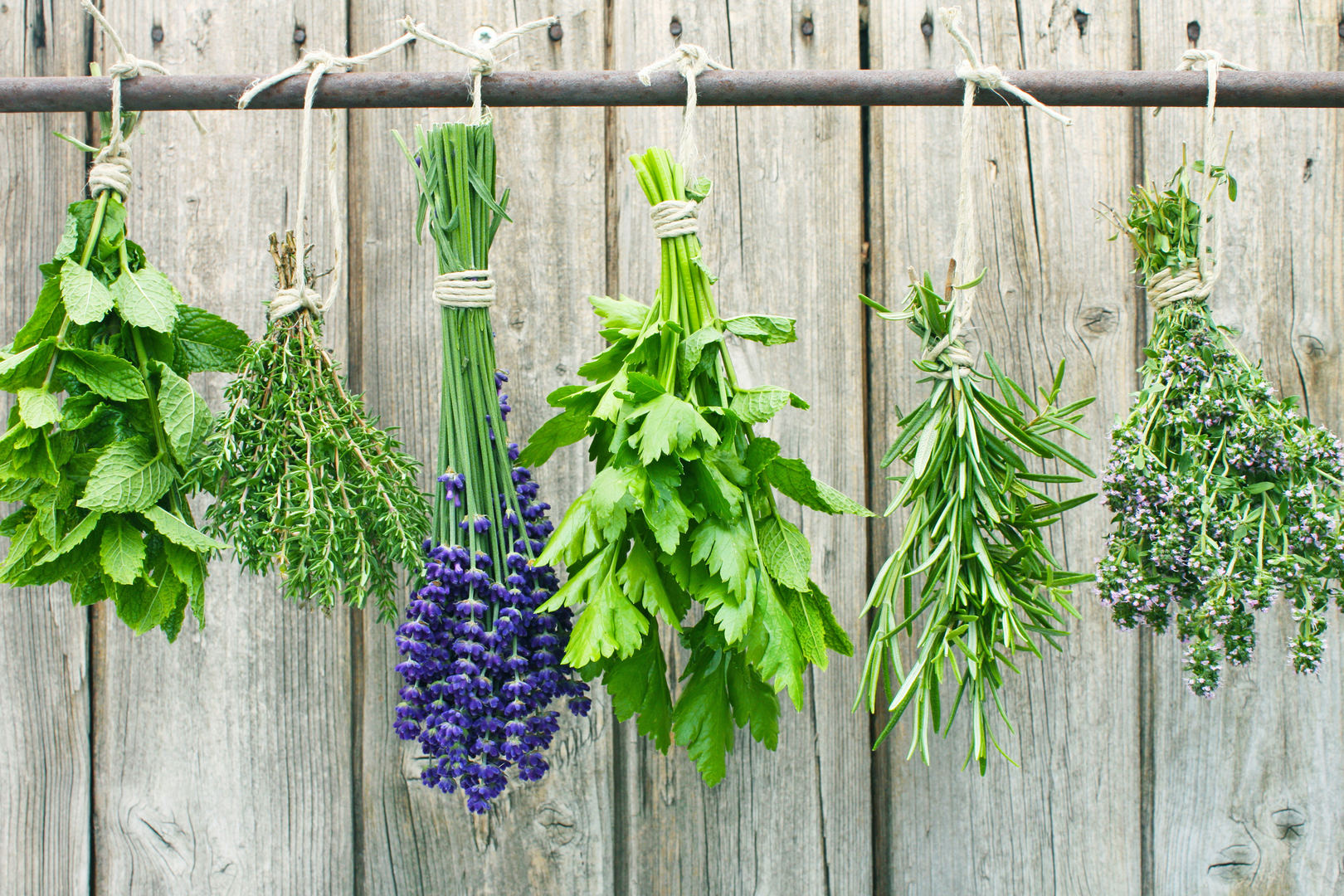 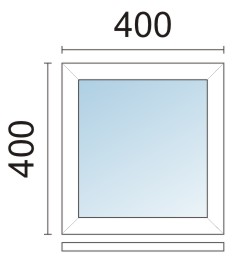 Parašė ir išleido pasakas su patarimais ir pamokymais 
“Girios medeliai, žali žaliuonėliai”, 
“Gyvačių karalystė” ,
“Ką tik žino „ragana” arba gyvenimas be tablečių” .
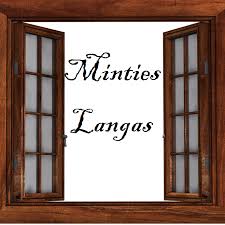 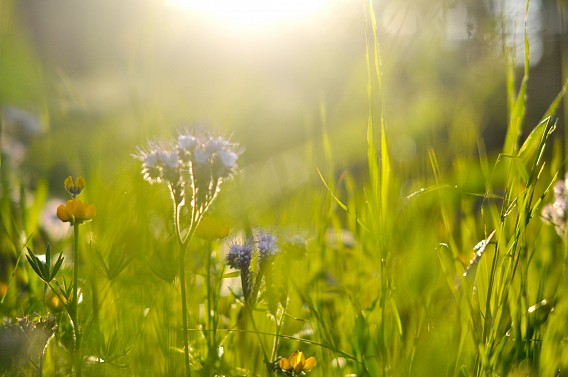 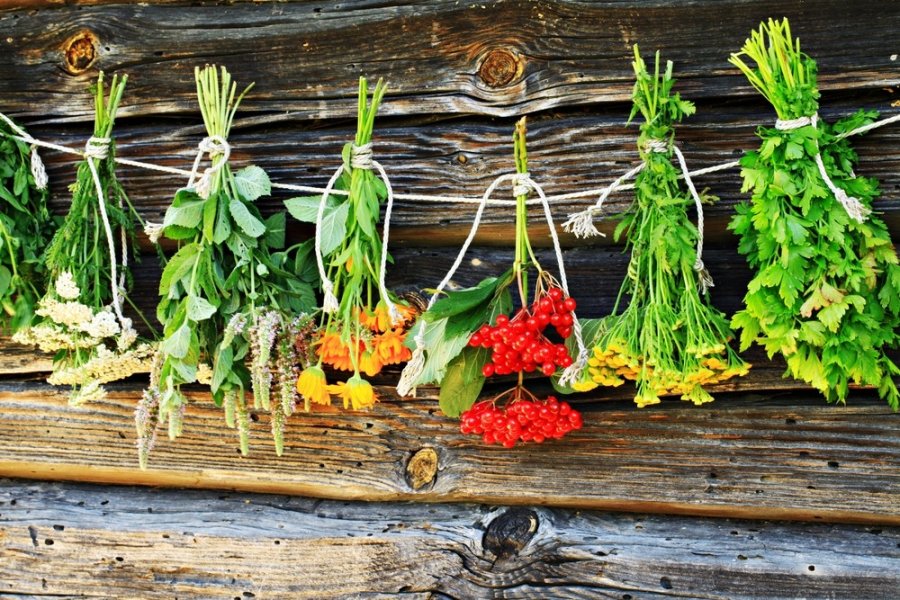 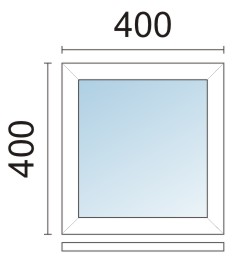 Linkime visus išlikti sveikiems, stiprinti savo sveikatą lobiais iš gamtos!

Pingviniukai
Išaugintus pomidorų, agurkų, vaistažolių  ir prieskoninių augalų daigelius persodinsime į lopšelio – darželio šiltnamį ir toliau rūpinsimės jais. Daugiametes gėles bijūną ir kardelius perkelsime į senovinį ,,močiutės” darželį įstaigos teritorijoje., o alijošių maišysime su medumi ir sveikatinsimės.